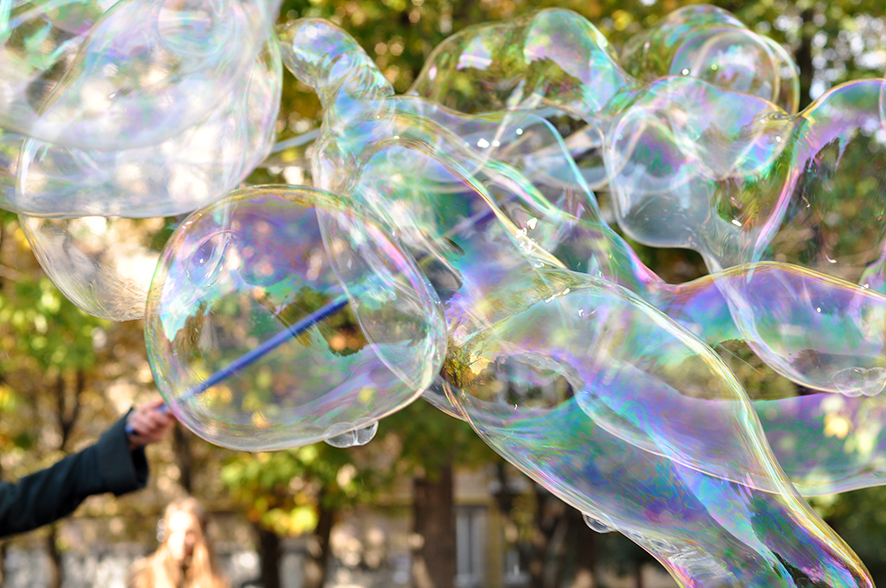 Тема проекта «Волшебные мыльные пузыри»
Выполнила: Чусовитина Е.Н.
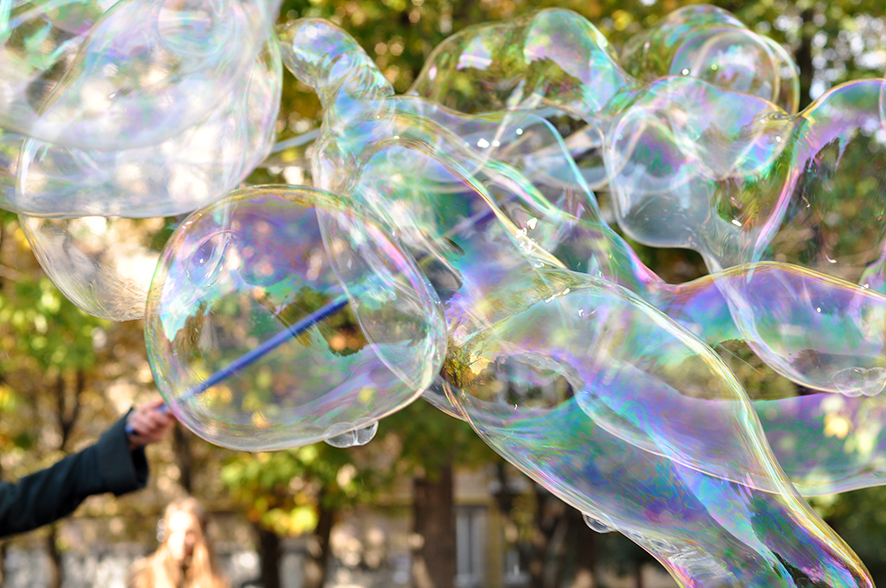 Тип проекта: Познавательно-исследовательский
Сроки проекта:  краткосрочный 2  недели
Участники проекта: Воспитатели, дети, родители
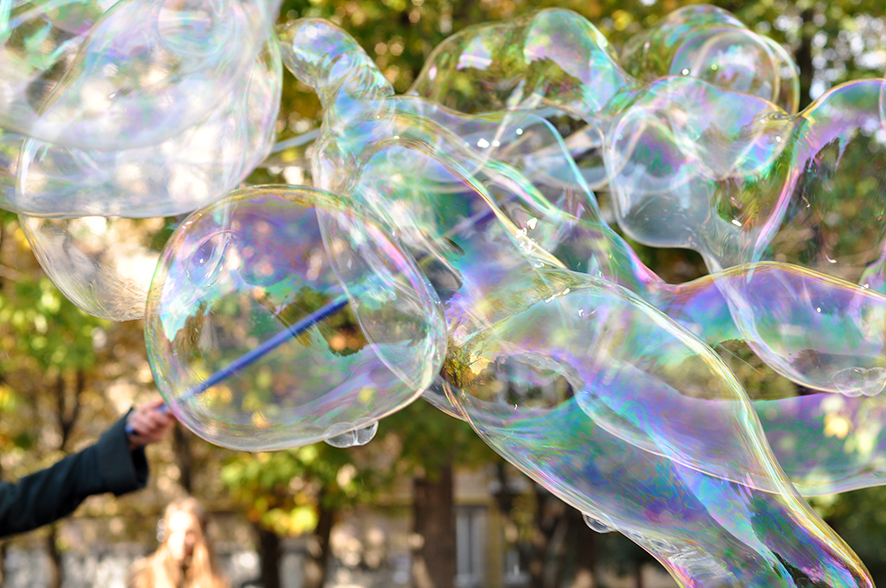 Актуальность и новизна проблемы.
Проект  способствует  приобщению  детей  к получению информации о мыльных пузырях из различных источников
Проблема: Недостаточные знания и практических умений детей в приготовлении мыльных пузырей
Объект исследования: Мыльные пузыри.
Предмет исследования: Состав и свойства мыльных пузырей.
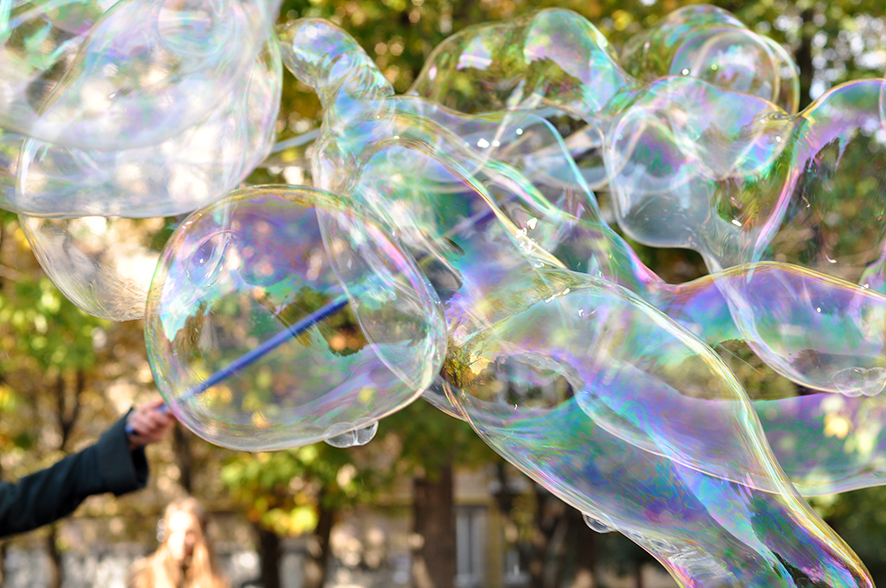 Цель:  Проект направлен на развитие интеллектуально-творческого потенциала детей путём совершенствования навыков исследовательского поведения и развития исследовательских способностей. Научиться  получать крупные, крепкие мыльные пузыри
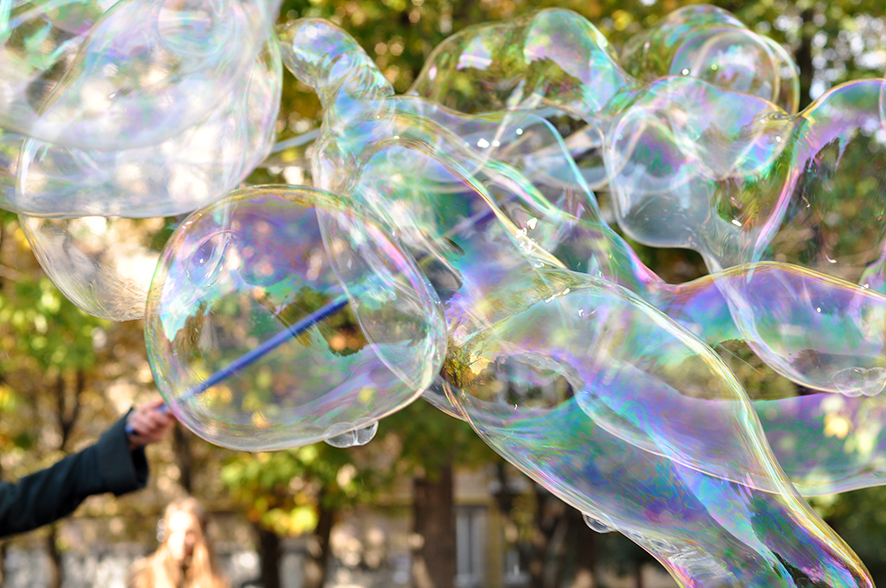 Задачи:
- Формировать исследовательские навыки: Получить как можно больше новых сведений о том, что является предметом их исследования. В заключении исследования делать выводы.  Выявить, где можно использовать мыльные пузыри и  как их можно приготовить;
- Исследовать свойства мыльных пузырей, полученных из разных растворов, а так же с использованием разных моющих средств;
- Систематизировать знания детей о мыльных пузырях. --- Развивать умственные операции: анализ, сравнения, обобщения, классификация;
- Формировать умения использовать имеющиеся знания на практике;
- Привлечь родителей к исследовательской деятельности по проекту
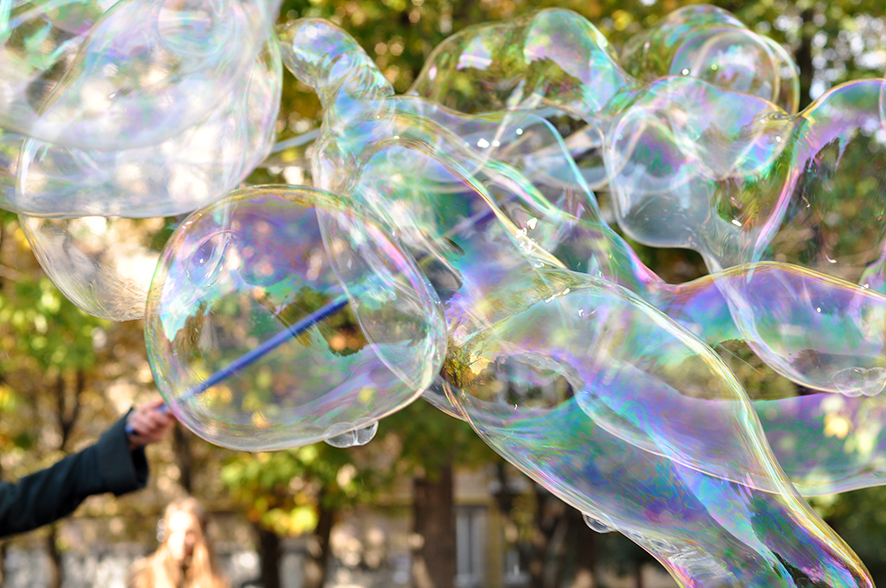 Методы исследования:
-наблюдение, сравнение;
- беседы, игры;
- экспериментирование
Этапы проекта:
Сбор материала:
 1. «Подумать самостоятельно»
 2. «Спросить у другого человека»
 3. «Узнать из книг»  
Экспериментирование
НОД рисование мыльными пузырями
-Презентация проекта
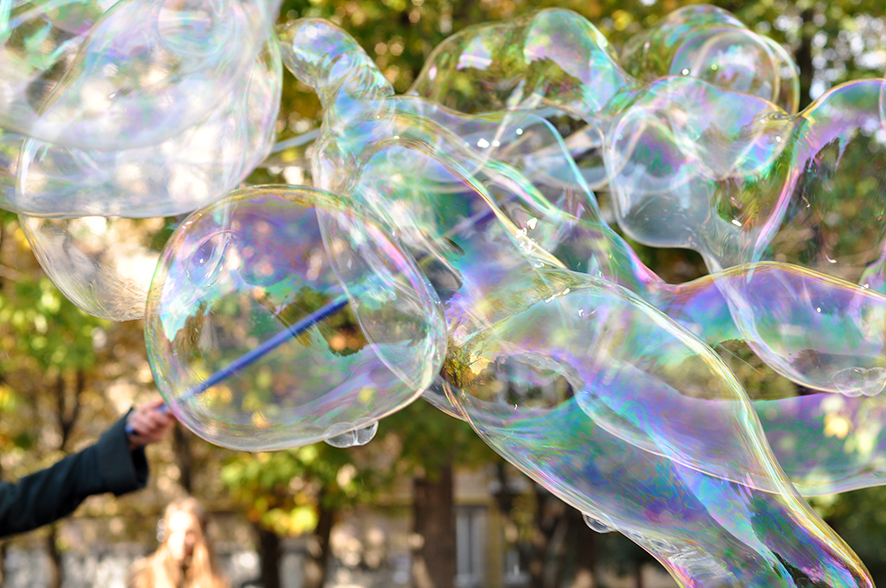 Экскурсия в библиотеку
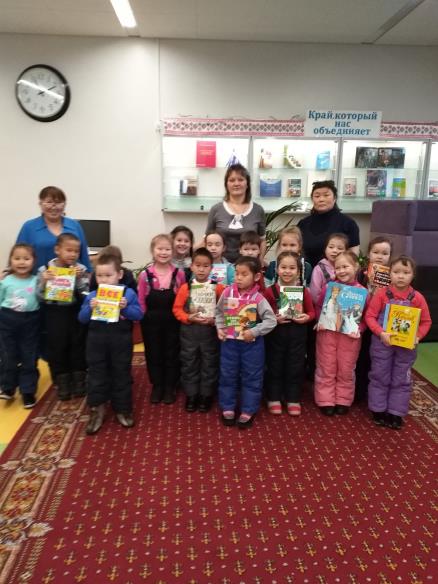 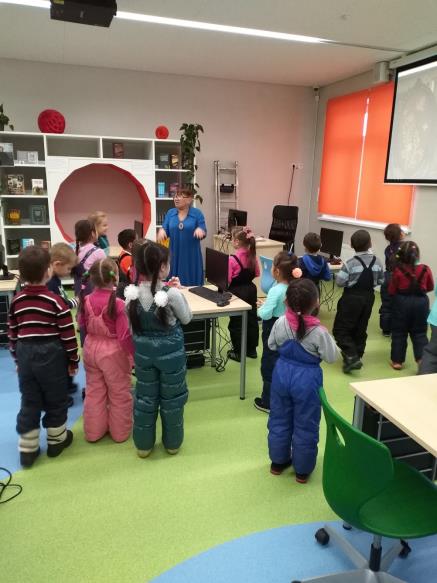 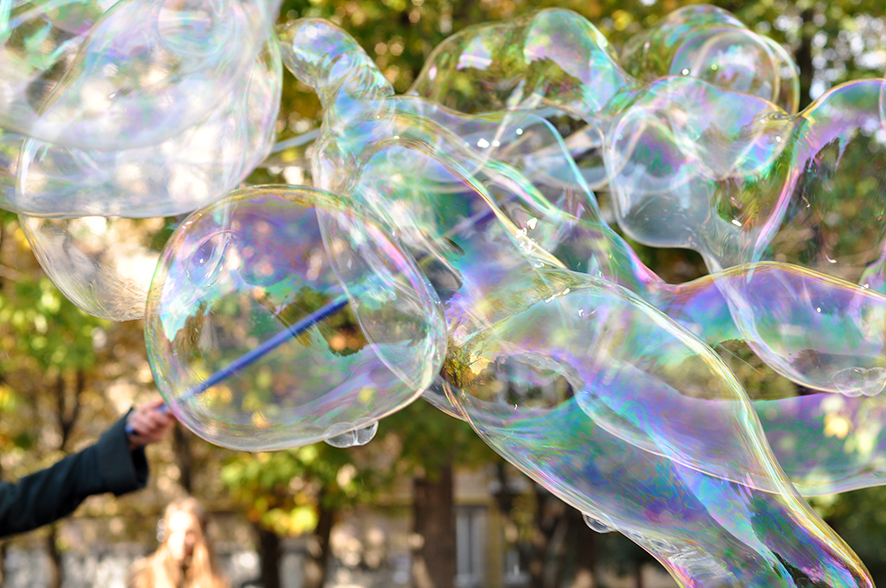 Экспериментирование
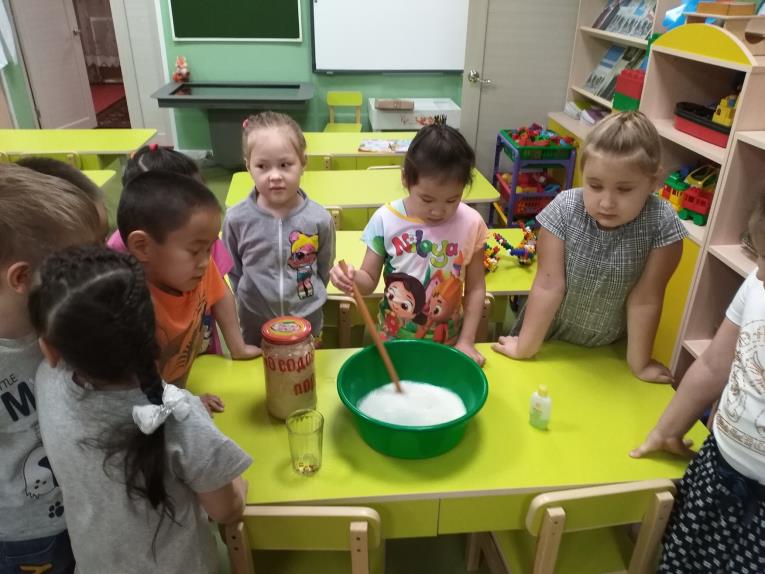 Опыт № 1
Опыт №1
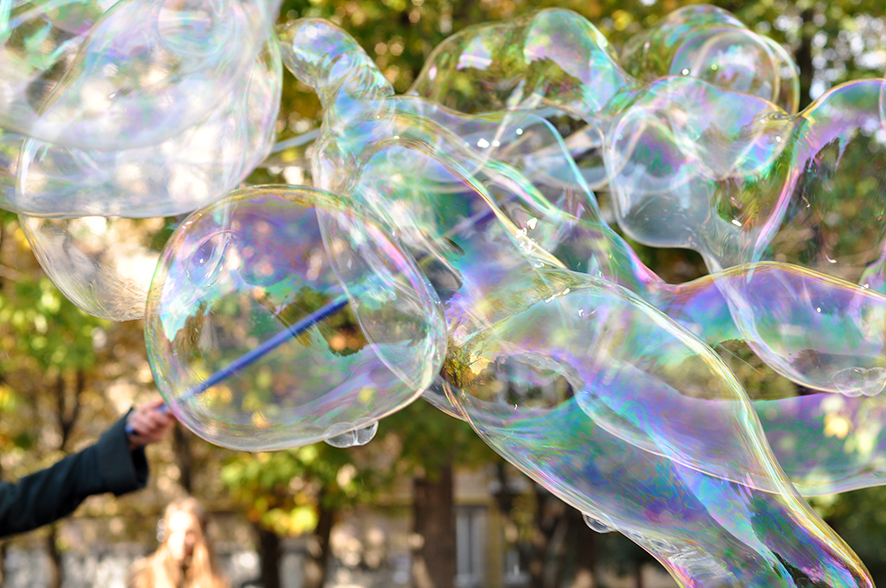 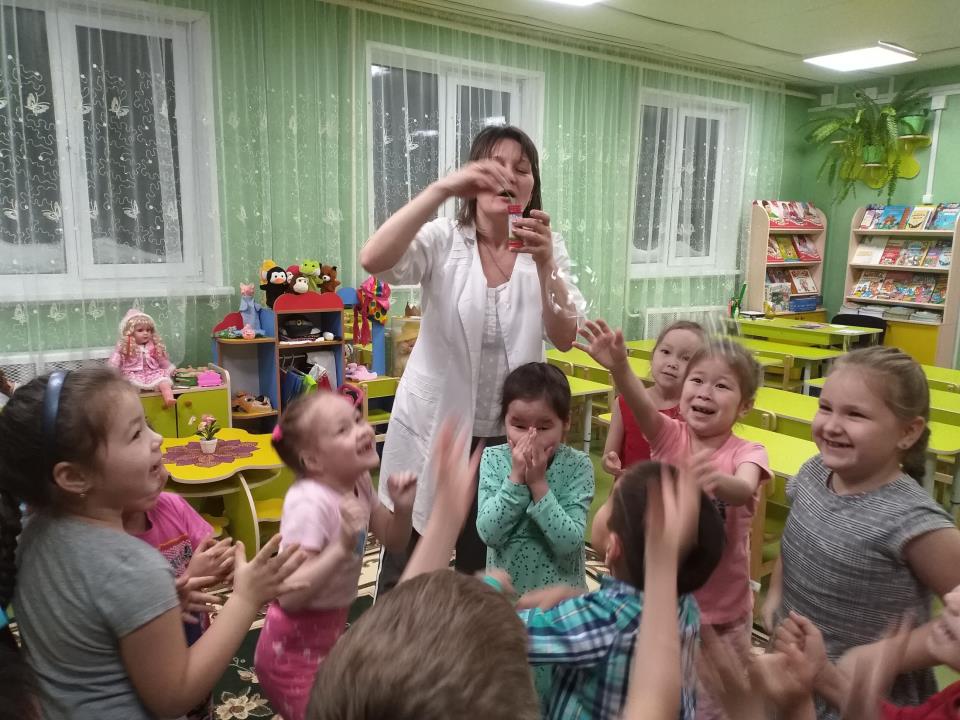 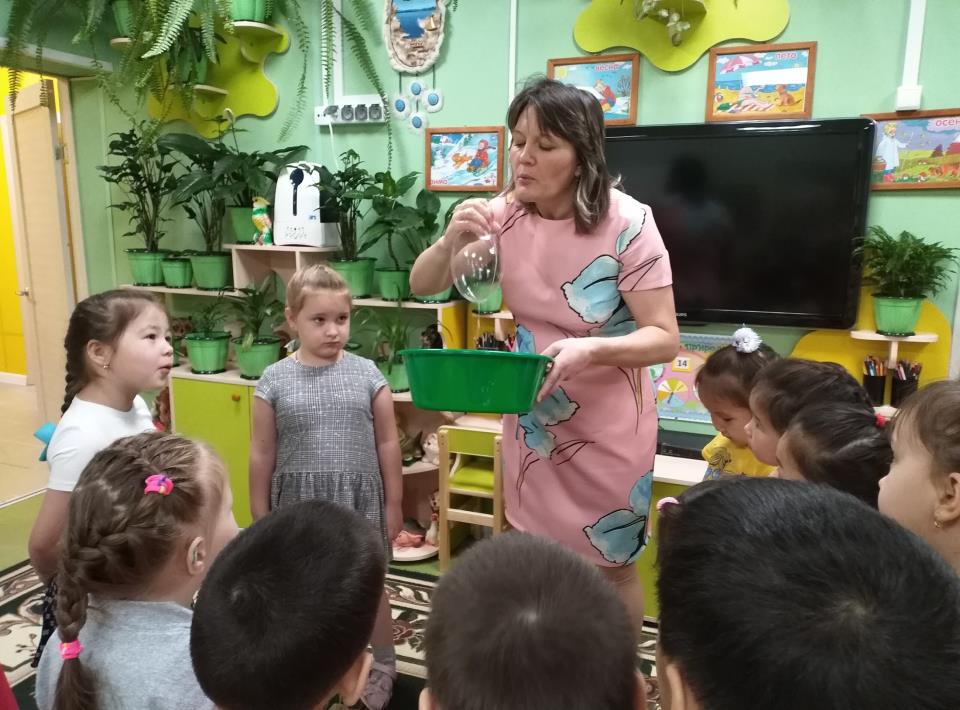 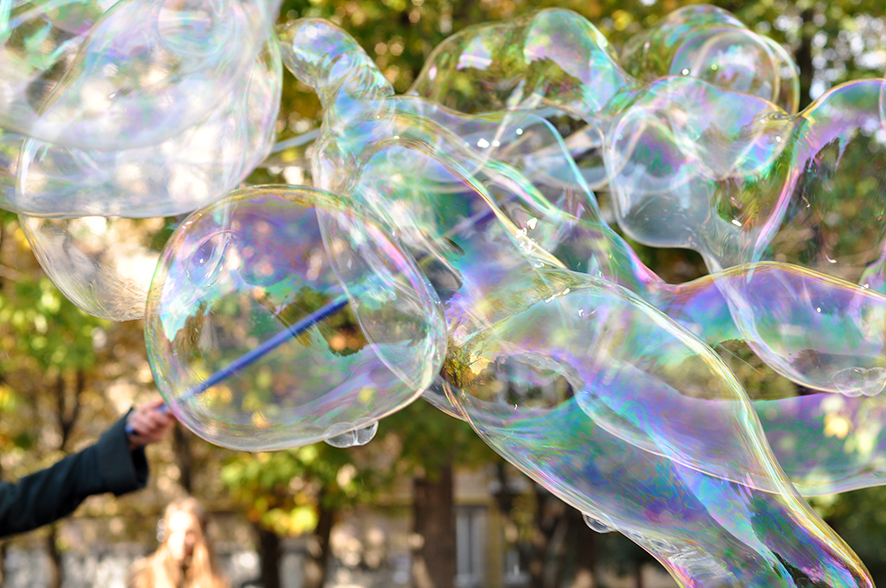 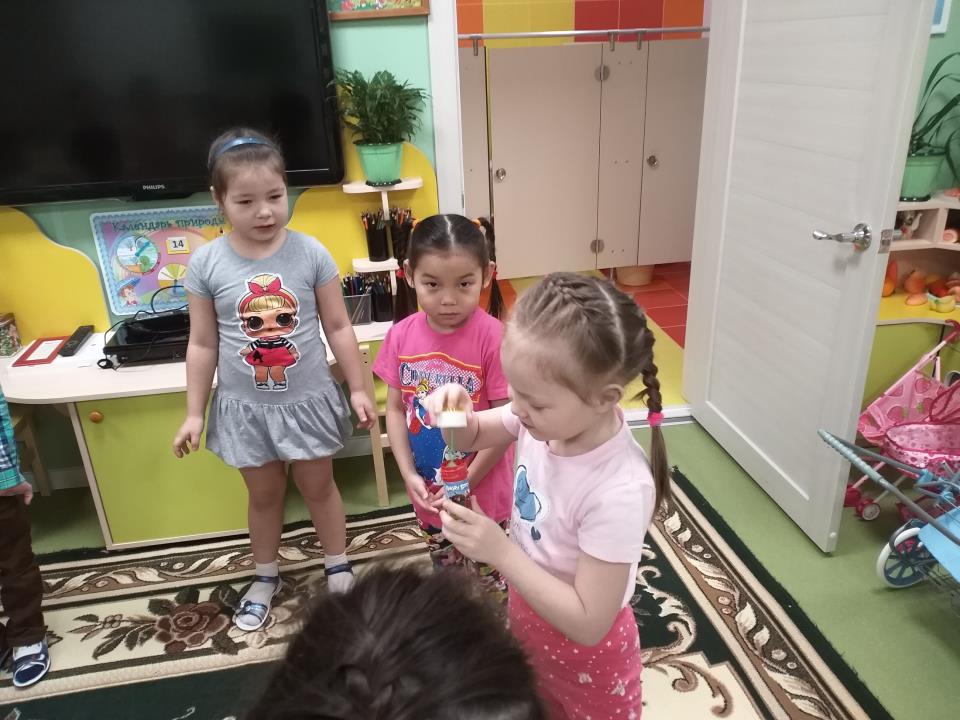 Опыт № 2
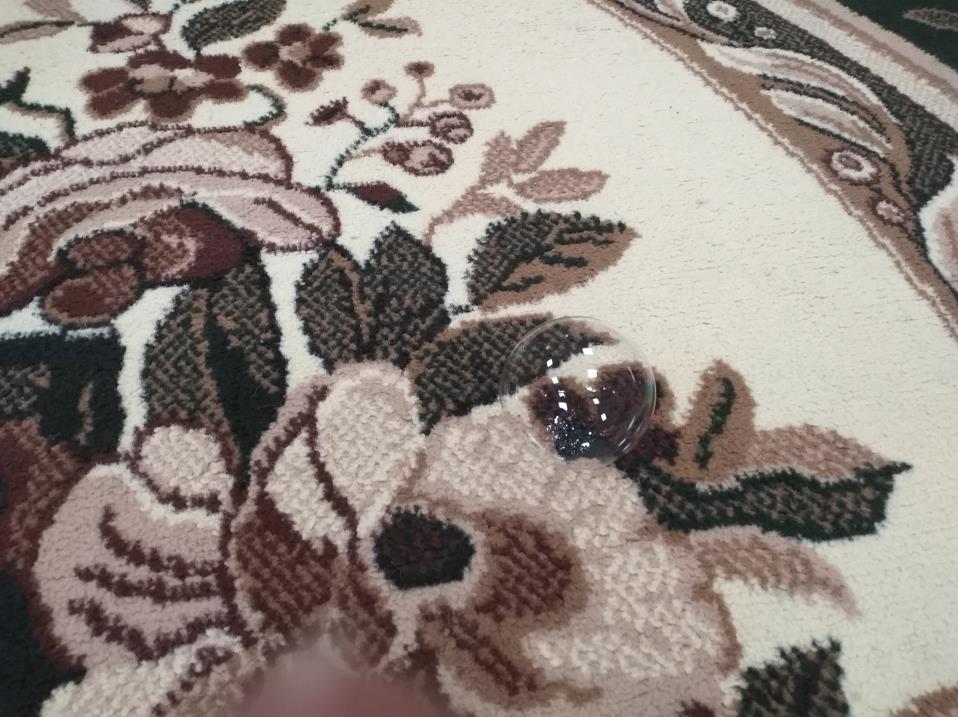 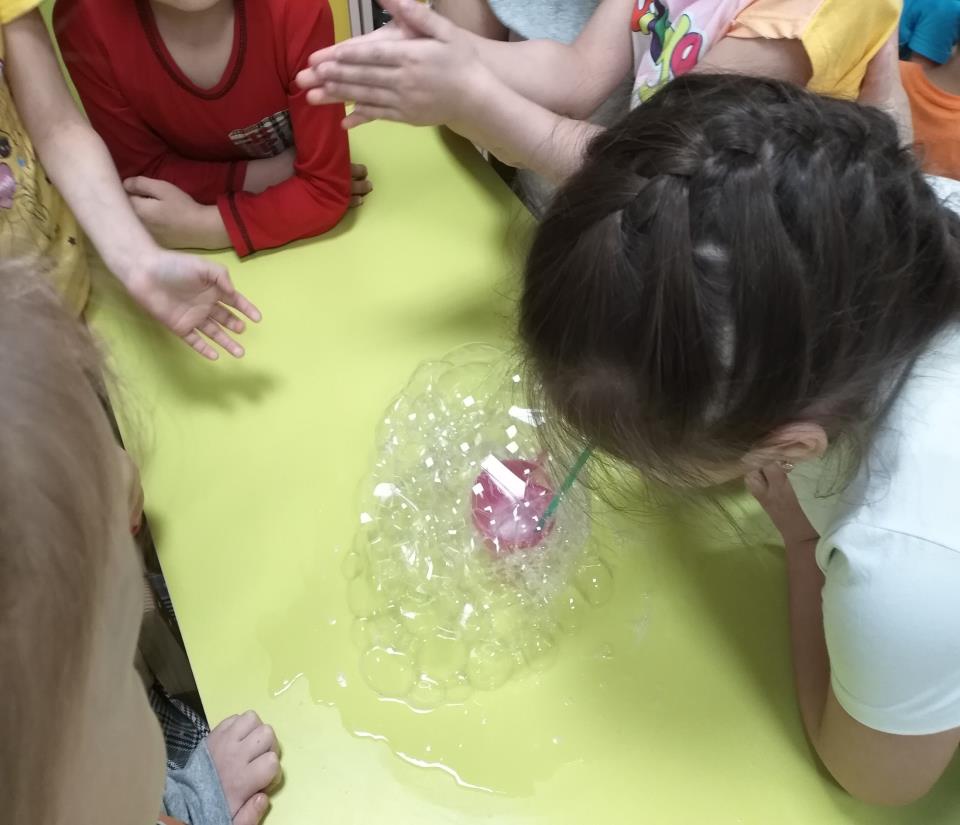 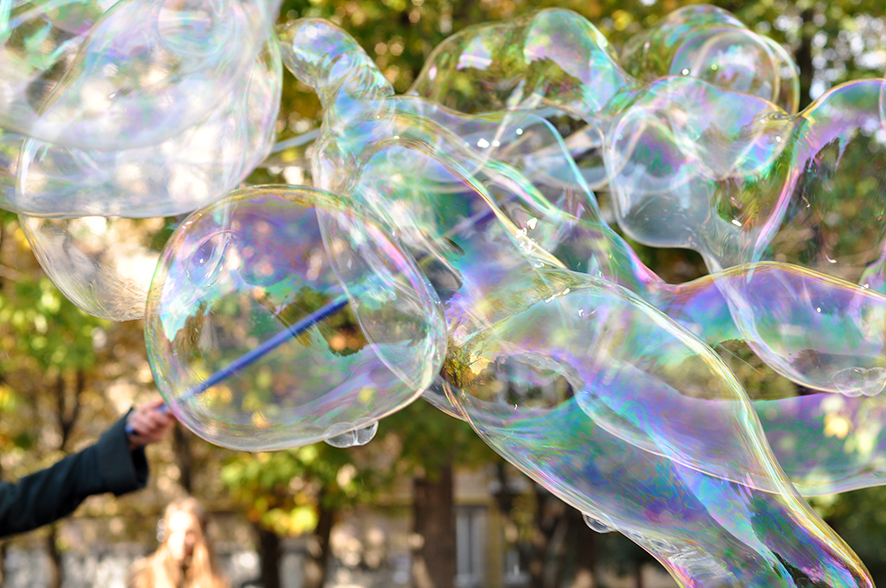 Опыт № 3
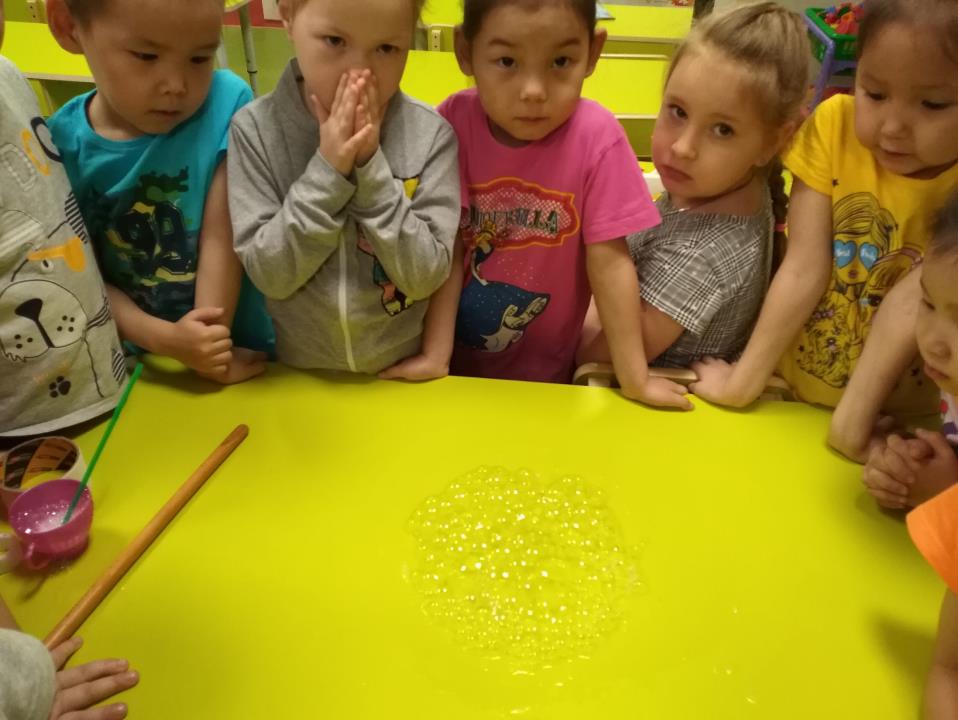 Опыт № 4
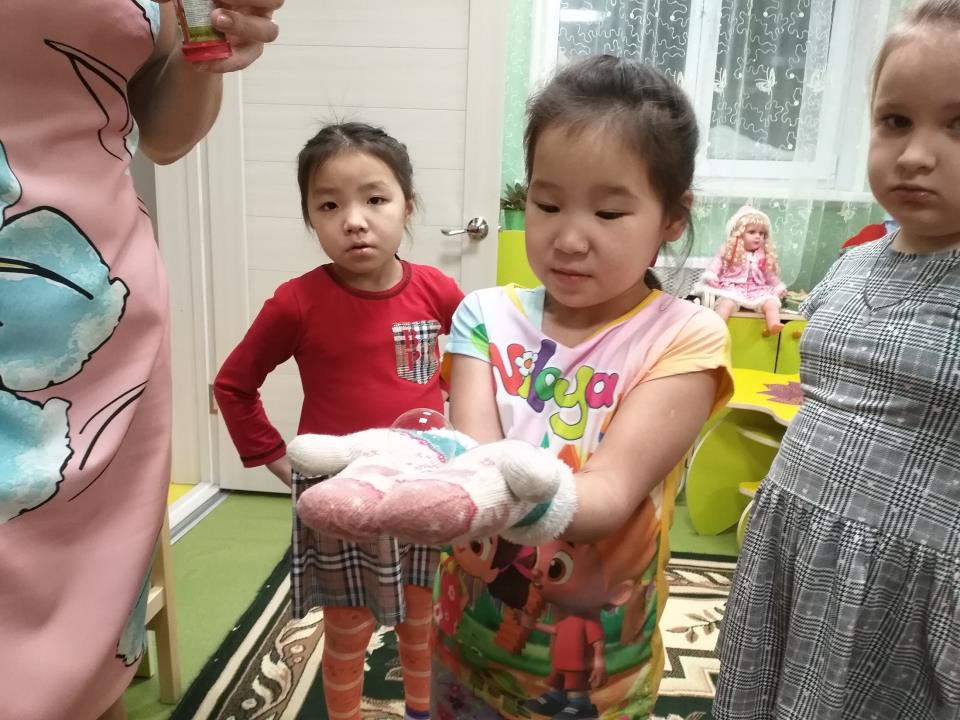 Опыт № 5
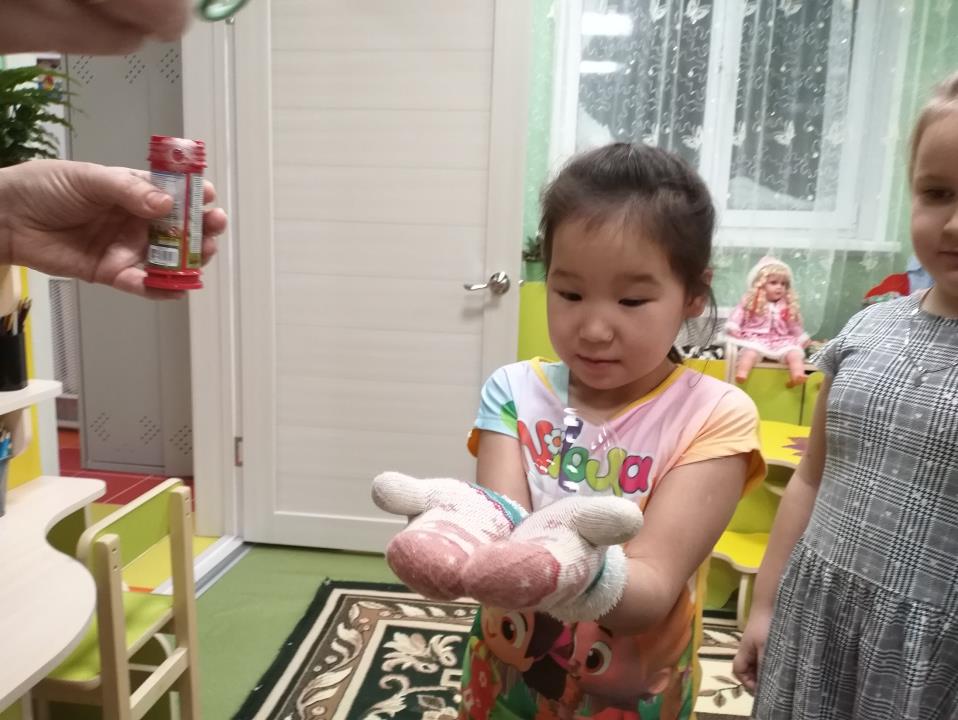 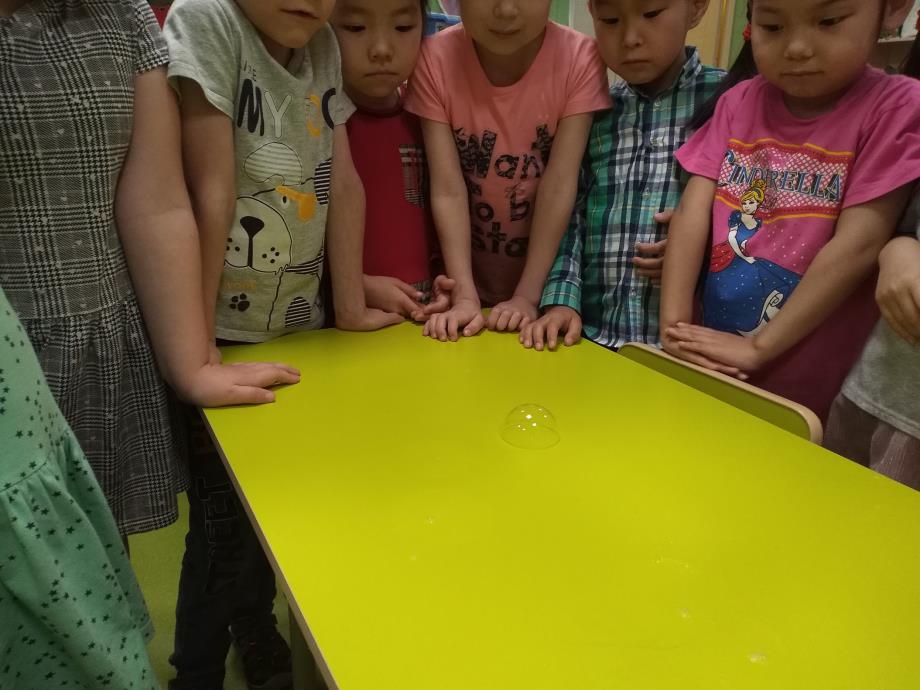 Опыт № 6
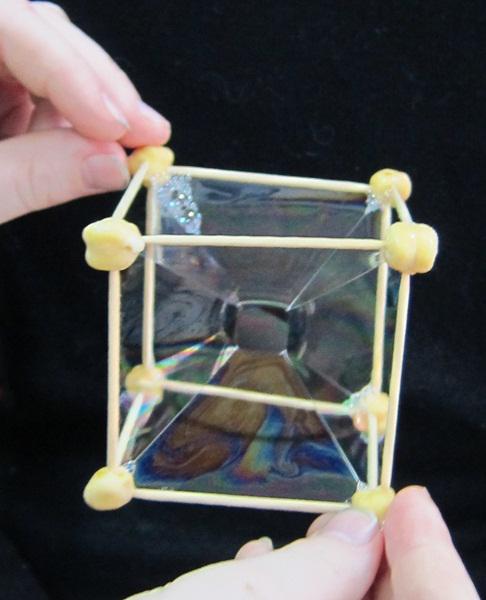 Опыт № 7
Опыт № 7
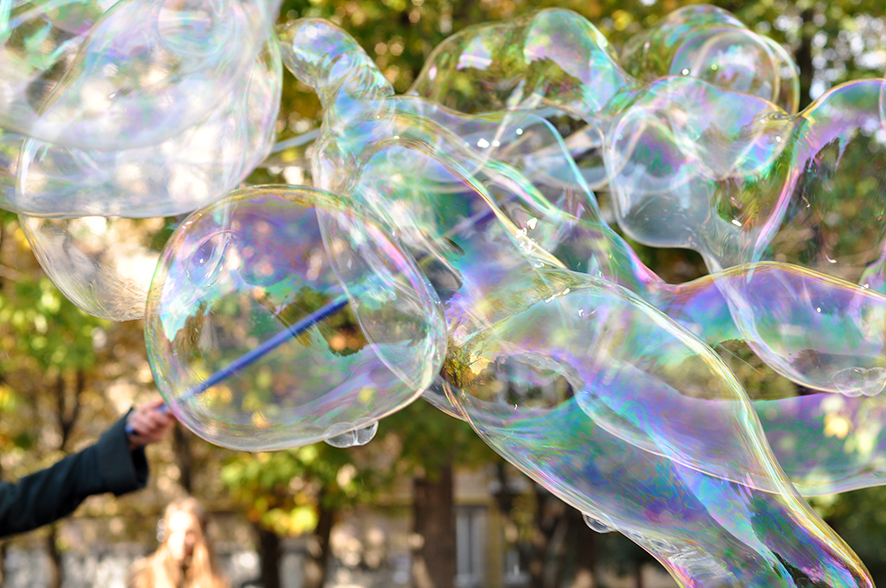 НОД рисование мыльными пузырями
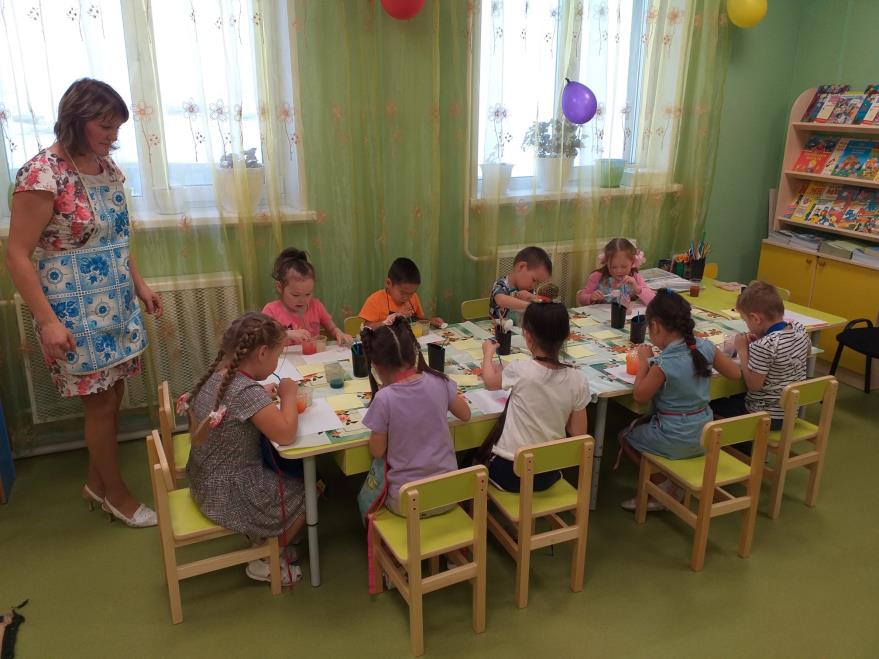 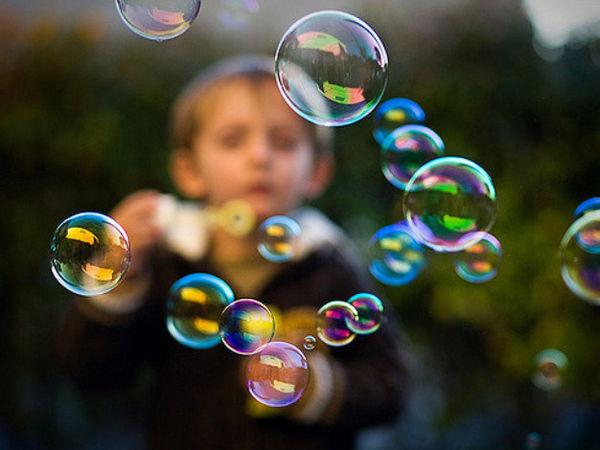 Результат проектной деятельности:
            В результате исследования дети приобрели опыт исследовательской деятельности.
Наконец в заключение хочется привести слова китайской пословицы: «Расскажи — и я забуду, покажи — и я запомню, дай попробовать — и я пойму»